Информация о ходе исполнения бюджета Ханкайского муниципального округа за 1 квартал 2023 года
Контрольно-счетная палата Ханкайского муниципального округа
Исполнение доходов за 1 квартал 2023
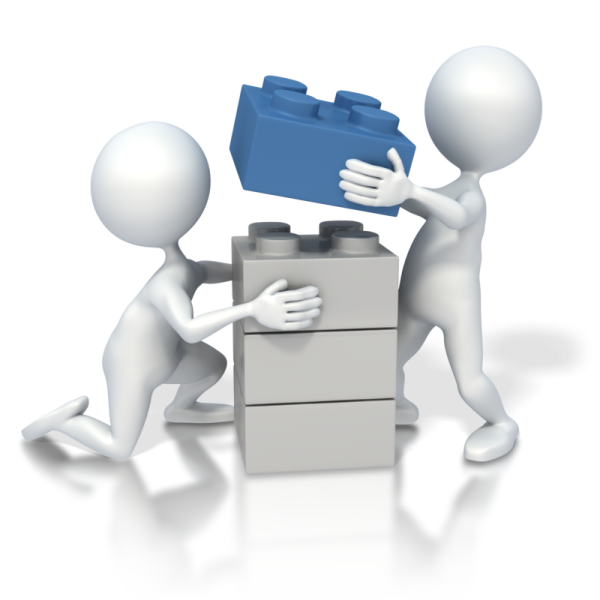 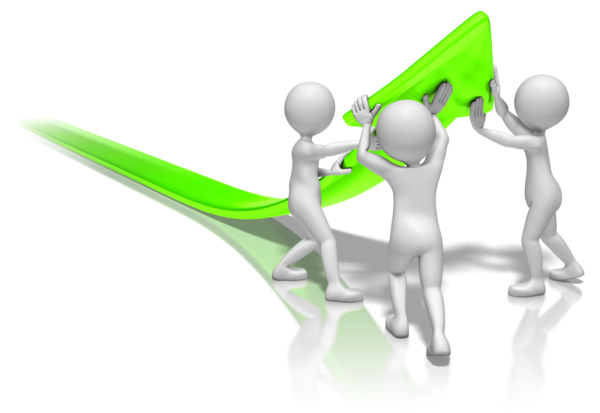 Расходы бюджета за 1 квартал 2023 года
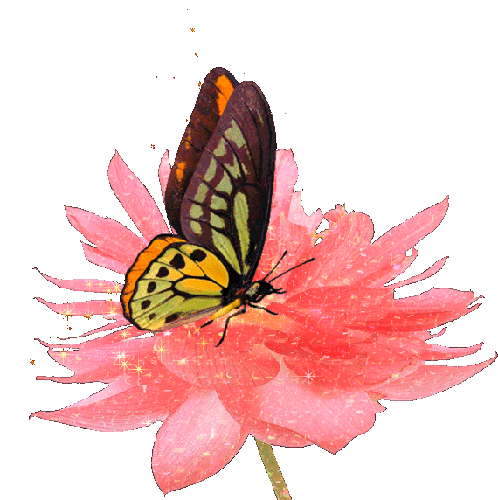 Непрограммная часть бюджета исполнена на 20% годовых бюджетных назначений. В структуре расходов непрограммная часть составляет 16% произведенных расходов.
16%
84%
31 897 196,01
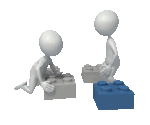 173 748 219,43
Непрограммные расходы
Программные расходы
Исполнение бюджета на 01.04.2023 года